Minimal word constraint in Turkish final devoicing
Atelier de Phonologie

18 December 2024
Göktuğ Börtlü
Selçuk Üniversitesi
Tobias Scheer
Université Côte d'Azur, CNRS
Eugeniusz Cyran
Catholic University Lublin
1.
The pattern
2
Introduction
Basic pattern
Final devoicing in Turkish is a more intricate pattern 
	than in other final devoicing languages (like German or Russian).

fricatives never undergo this process (kɑz «goose.Nom» - kɑz-ɨ «goose.Acc»)
3
Introduction
Basic pattern in bisyllabic (and bigger) roots
voiced stops always devoice
Word-final b, ʤ, d and g devoice and surface as p, tʃ, t and k respectively in bisyllabic roots.
except in some recent loans
4
Introduction
Basic pattern in bisyllabic (and bigger) roots
There are also lexically voiceless items in bisyllabic roots.
Lexically voiceless Cs are voiceless in both Nom and Acc.
5
Introduction
Basic pattern in monosyllabic roots
voiced stops may or may not devoice word-finally
Whether or not a monosyllable undergoes final devoicing cannot be predicted: 
	it is a lexical property of roots.
both groups contain native words and borrowings.
6
Introduction
Basic pattern in monosyllabic roots
The root-final stop may also be lexically voiceless in monosyllabic roots.
7
Introduction
monosyllabic native items in our database
2nd row numbers: Inkelas & Orgun (1995)
count from Moran (1985) Turkish-English dictionary (excluding velars)
8
Introduction
zoom on loans that don't devoice
9
Introduction
zoom on loans that don't devoice
empirical generalizations
bigger items (CVCVC and CVCC): only loans, no native words
small items CVC: native words present, and also loans
bigger items (CVCVC and CVCC)
the regular, popular pronunciation is with final devoicing
the pronunciation without final devoicing is an option, and is favoured by factors such as high register, higher instruction of the speaker, knowledge of the donor language.
small CVC
both in native and loanwords, there is no option to devoice: the only pronunciation for all speakers is with a final voiced stop.
10
Introduction
zoom on loans that don't devoice
we conclude that
non devoicing 
in bigger items (CVCVC and CVCC) is a learned or spelling pronunciation.
in small CVC items is a true piece of Turkish phonology
thus for our phonological analysis,
we only take small non devoicing items into account
non devoicing in bigger items is not phonological in kind
that means
ALL bigger (CVCVC and CVCC) items show final devoicing
small CVC items may or may not devoice
11
Introduction
summary
take home
there are two phonetic items (voiced, voiceless), but three patterns, requiring three laryngeal distinctions.
these three distinctions only occur in small CVC items
bigger CVCVC / CVCC items have the regular two-way distinction
12
Introduction
a word on root-final geminates
root-final voiceless geminate stops (as witnessed in intervocalic position in Acc) appear as voiceless non-geminate stops word-finally (in Nom).
root-final voiced geminate stops (as witnessed in intervocalic position in Acc) appear either as voiced non-geminate or voiceless non-geminate stops word-finallyin Nom in monosyllabic roots.
13
Introduction
a word on root-final geminates
basic phonotactics of Turkish
initial: no #CC
#CC in loans is repaired: flash > filaʃ, cricket > kɨriket
internal
VCCV present with any sonority combination of CC
VCC-CV present only if C2 and C3 belong to different morphemes
VCCCV in loans is repaired: astronaut > asturonot, electricity > elektirik
final: identical to the internal situation
VCC# present with any sonority combination of CC, except TR#
root-final geminates
are TT# clusters, which are licit
thus word-final degemination is not due to syllabic restrictions (phonology)
rather, it occurs at phonetic interpretation:
root-final geminates are phonological geminates also in word-final position
they are pronounced as singletons
this is not uncommon across languages
14
2.
Analyses on the market
15
Literature
Balcı, E. (2006). A Government Phonology Analysis of Turkish Consonants. Ph.D. Dissertation. Boğaziçi University.
Brockhaus, W. (1995). Final devoicing in the phonology of German. Linguistische Arbeiten 336. Tübingen: Niemeyer.
Kopkallı, H. (1993). A Phonetic and Phonological Analysis of Final Devoicing in Turkish. Ph.D. Dissertation. University of Michigan.
final devoicing 
is strengthening vs. weakening

[uninteresting for us]
Brockhaus (1995) also analyzes Turkish devoicing as an example of weakening/lenition: the loss of an L element from the segment.

According to Kopkallı (1993), Wilson (2003), Nicolae and Nevins (2010), Becker, Ketrez and Nevins (2011), Turkish final devoicing is neutralization and final laryngeal neutralization has often been regarded as a “subtype of final weakening” in the literature (Hock, 1999; Harris, 2009).

For Balcı (2006) and Iverson and Salmons (2007), on the other hand, Turkish final devoicing is an instance of fortition. They assume that devoicing is possible with the addition of an H element to the final obstruent.
16
Literature
Kaisse, Ellen 1986. Locating Turkish devoicing. Proceedings of the West Coast Conference on Formal Linguistics 5: 119-128.
final non-devoicing
is due to borrowing
Kaisse (1986: 121f)
non-alternating voiced stops are exceptions.

"dozens, perhaps hundreds of Turkish words are listed in Turkish lexicons as having voiced final stops and affricates.

This situation has arisen due to the very large numbers of borrowings from other languages having final voiced obstruents, including Arabic, Farsi, French and English."
17
Literature
Inkelas, Sharon & Cemil Orhan Orgun 1995. Level ordering and economy in the lexical phonology of Turkish. Language 71: 763-793.
Inkelas, Sharon 1995. The consequences of optimization for underspecification. Proceedings of the North East Linguistic Society 25: 287-302. [ROA #40].
three-way contrast 
implemented by three distinct laryngeal catagories
Inkelas & Orgun (1995: 776f)
[+voice], [-voice] plus underspecified [voice]
devoicing items are lexically voiceless and then receive passive voicing in intervocalic position
18
Literature
Kallestinova, Elena 2004. Voice and aspiration of stops in Turkish. Folia Linguistica 38: 117-143.
Petrova, Olga, Rosemary Plapp, Catherine Ringen & Szilárd Szentgyörgyi 2006. Voice and aspiration: Evidence from Russian, Hungarian, German, Swedish, and Turkish. The Linguistic Review 23: 1-35.
three-way contrast 
implemented by three distinct laryngeal catagories
Kallestinova (2004), Petrova et al. (2006)
two binary features [±voice], [±spread glottis]
devoicing items are lexically voiceless and then receive passive voicing in intervocalic position
19
Literature
Becker, Michael, Nihan Ketrez & Andrew Nevins 2011. The surfeit of the stimulus: analytic biases filter lexical statistics in Turkish lanryngeal alternations. Language 87: 84-125.
two-way contrast
Becker et al. (2011)
Turkish is like other final devoicing languages: it has alternating (voice-voiceless) and non-alternating (always voiceless) items.
non-alternating voiced items are dismissed: "barring a few exceptional native words and some loanwords, word-final stops are regularly required to be aspirated" (p.108)
no underlying distinctions, but rather lexically specific constraint rankings (p.109f)
20
Literature
Erguvanlı-Taylan, Eser 2011. Is there evidence for a voicing rule in Turkish? Puzzles of Language: Essaysin Honour of Karl Zimmer, edited by Eser Erguvanlı-Taylan & B. Rona, 71-92. Wiesbaden: Harrassowitz.
two-way contrast
Erguvanlı-Taylan (2011)
morpheme-final stops are
lexically voiced:		d			(there is no /b,ʤ/)
lexically voicless:	t, p, ʧ
devoicing rule applying to /d/ 										= voiced devoicing
voicing rule (in intervocalic position) applying to /p, ʧ/ in bisyll.	= voiceless
voiced non-devoicing are dismissed, following Inkelas & Orgun (1995): see below.
21
3.
Size constraint on devoicing
22
Literature
Inkelas, Sharon & Cemil Orhan Orgun 1995. Level ordering and economy in the lexical phonology of Turkish. Language 71: 763-793.
Inkelas & Orgun (1995) dismiss monosyllabic voiced devoicing items
Inkelas & Orgun (1995)
have the three-way contrast mentioned earlier,
but in fact dismiss monosyllabic devoicing items (p.778)
	"the virtual nonexistence of alternating final plosives in (C)VC roots…"
count in bisyllabic recent loans that do not devoice (in red below)
23
Literature
Inkelas & Orgun (1995)
why do they claim that alternating monosyllabic items do not exist?
because of their count of monosyllables in the Turkish-English dictionary Moran (1985)
recall:
voiced non-devoicing:		4
voiced devoicing			17
voiceless					77
they conclude that since 17 is very little as compared to 77, the 17 items are "exceptions" and not real: they won't take them into account for their phonological analysis
very strange
by itself
and wrt to the group of 4, which they do take seriously…
24
Literature
actual empirical situation
	vs. Inkelas & Orgun (1995)
actual empirical situation
25
Literature
thus in Inkelas & Orgun's (1995) system, there is an asymmetry:
[+voice] items exist in both monosyllabic and in bisyllabic versions
but underspecified [voice] items 
have no monosyllabic instantiation: 
they only occur as bisyllables
they conclude that there is a size constraint on [voice] items: 
"the systematic exceptionality of (C)VC roots to final plosive voicing alternations is due to their bimoraic size" (p. 779)
==> monosyllables are too small in order to be able to do voicing alternations.
26
Literature
Inkelas & Orgun (1995) provide support for their size hypothesis
monosyllabic CVC roots cannot instantiate voice alternations
but monosyllabic CVCC roots can
27
Literature
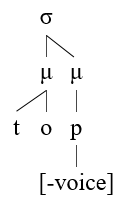 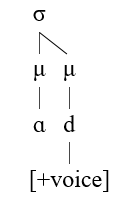 Inkelas & Orgun's analysis
[-voice] and [+voice] items are lexically specified as such
their final consonant is fully syllabified at the root level (in a Lexical Phonology setup)
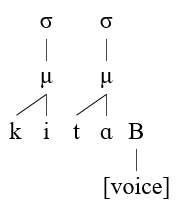 underspecified [voice] items
the final consonant is "invisible" at the root level = unsyllabified = floating.
it appears as voiced when later on syllabified in an onset, as voiceless when syllabified in a coda
28
Literature
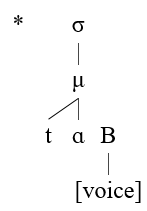 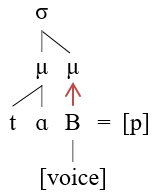 there is a general size constraint on Turkish words, which must be minimally bimoraic.
therefore monosyllabic CVC items cannot have final invisible = floating consonants
their final consonants must be syllabified into a coda in order for the word to achive bimoraicity.
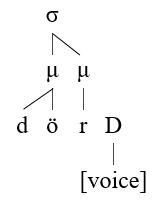 their final consonants must be syllabified into a coda in order for the word to achive bimoraicity.
being in a coda, they are [-voice]
thus monosyllabic CVC items cannot belong to the underspecified [voice] class. Therefore there are no alternating monosyllabic CVC items
but monosyllabic CVCC items meet bimoraicity without the final C, which can therefore be invisible = floating
29
Literature
Inkelas & Orgun's data selection
monosyllables with voiced devoicing final Cs are dismissed without reason.
the etüd / ring class is not a piece of Turkish phonology: non-devoicing is a learned / spelling pronunciation (see earlier)
I&O's analysis is impossible with what we believe is the correct empirical situation
30
Literature
we believe that the correct generalization is
CVCC = CVCVC
to all extents and purposes, CVCC behave like bisyllabic (and bigger) roots:
both instantiate the regular two-way devoicing pattern known from German, Russian etc.:
i.e. they lack the class that makes Turkish special: voiced consonants that refuse to devoice
the only thing that needs to be explained is the pattern that makes Turkish special: voiced non-devoicing, which occurs only in CVC items.
31
Literature
Inkelas & Orgun (1995)
understood that there is a size restriction on Turkish devoicing
but reached this conclusion for the wrong reasons
the correct empirical generalization is
	"voiced stops always devoice iff the root is at least trimoraic"
32
4.
Non-devoicing voiced stops are geminates
33
non-devoicing voiced stops are geminates
bimoraic size restriction
voiced stops always devoice iff the root is big enough, i.e. has 
moraic theory
three moras: codas are moraic
CVC = 2μ		CVCC = 3μ		CVCVC = 3μ
Strict CV
at least two nuclei, ignoring the final empty nucleus (FEN)
either option will do the job
Strict CV
CVCVC → /CVCVCø/ (two filled nuclei, FEN ignored)

CVCC → /CVCøCø/ (two nuclei, one filled, the other empty, FEN ignored)

CVC → /CVCø/ (one nucleus, FEN ignored)
34
non-devoicing voiced stops are geminates
when spelt out by themselves, roots that are to small 
receive an extra CV unit (grey-shaded below) in order to meet word minimality
they geminate their final consonant on this extra CV
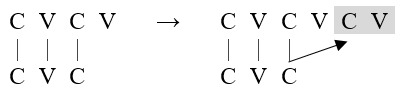 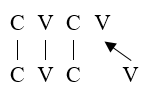 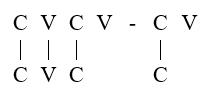 when a suffix is added (V- or C-initial)
the minimal word size is met and no gemination occurs
35
non-devoicing voiced stops are geminates
the geminate thus created is virtual

recall that final geminates are pronounced singleton:
redd-i - ret 		"rejection"
hadd-i - had	"limit"
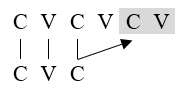 [CVC]
36
non-devoicing voiced stops are geminates
roots that are big enough do not geminate:

CVCVC



CVCC
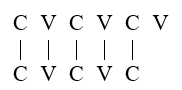 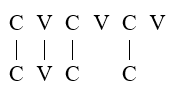 37
non-devoicing voiced stops are geminates
the non-devoicing of CVC roots is a consequence of gemination

geminates do not devoice (geminate integrity)
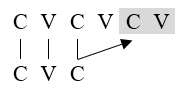 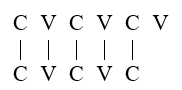 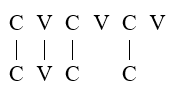 bigger roots freely devoice because their final C is not a geminate
38
non-devoicing voiced stops are geminates
given this analysis, 
how could voiced devoicing CVC items exist?
they also geminate because they are too small, but still they do devoice
to see how that works, we need to 
identify laryngeal classes, 
identify the process of final devoicing
39
Honeybone, Patrick 2005. Diachronic evidence in segmental phonology: the case of laryngeal specifications. The internal organization of phonological segments, edited by Marc van Oostendorp & Jeroen van de Weijer, 319-354. Berlin: de Gruyter.
non-devoicing voiced stops are geminates
given the three-way pattern
we go along with the original analysis by Inkelas & Orgun (1995)
but express it in Laryngeal Realism (of which I&O is a precursor)
thus
CH = consonant specified for being voiceless
CL = consonant specified for being voiced
C° = consonant unspecified voicing
C° is passively voiced in intervocalic position, otherwise voiceless
40
non-devoicing voiced stops are geminates
final devoicing corresponds to two distinct phonological configurations
an active phonological process
delaryngealization = removal of L from CL
this cannot be done to a geminate, which is immune against phonological operations
phonetic interpretation (= non phonological) of C°
in non-intervocalic position C° is pronounced voiceless
no phonological operation here, thus geminates happily devoice.
41
non-devoicing voiced stops are geminates
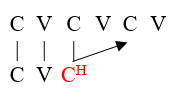 CVC items = final C geminated
CH : nothing happens: CH is pronounced voiceless in all contexts
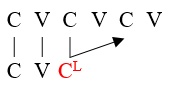 CL : L should be but cannot be removed because it is a geminate
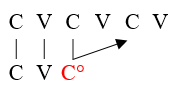 C° : is regularly pronounced voiceless, no phonological operation occurs, thus geminates happily participate
42
non-devoicing voiced stops are geminates
CVCVC / CVCC items = final C not geminated
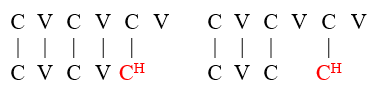 CH : nothing happens: CH is pronounced voiceless in all contexts
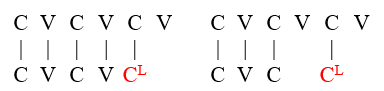 CL : L is removed, producing devoicing
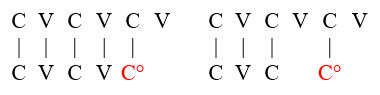 C° : is regularly pronounced voiceless in final position
43
non-devoicing voiced stops are geminates
final devoicing items (kitɑb-ɨ - kitap, dörd-ü - dört) are ambiguous
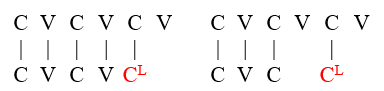 CL : L is removed, producing devoicing
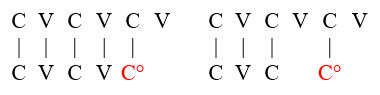 C° : is regularly pronounced voiceless in final position
44
non-devoicing voiced stops are geminates
thus the big picture:
Turkish is a devoicing language just like German, Russian etc.: ALL lexically voiced Cs undergo final devoicing
except that 
it has final geminates due to minimal word size, which resist devoicing
fricatives do not devoice
learned or spelling pronunciation of non-native vocabulary may inhibit final devoicing
the only special thing about Turkish is
the fact that frictives do not devoice
the obvious analysis is that all voiced fricatives for some reason are CL: C° does not occur in fricatives.
but this of course does not explain why fricatives are special, i.e. why they do not occur as C°.
…and Turkish is special yet in another respect: its 3-way laryngeal pattern.
45
5.
Laryngeal Realism
and
VOT
46
Laryngeal Realism
(e.g. Avery and Idsardi 2001; Beckman, Jessen, and Ringen 2013; Harris 1994, 2009; Helgason and Ringen 2008; Honeybone 2002, 2005; Iverson and Salmons 1995, 2003)
Background
LR is not intrinsically linked to any particular phonological framework 
	- Government Phonology / Element Theory (e.g. Harris 1994, 2009), 
	- Optimality Theory / Features (e.g. Helgason and Ringen 2008)

It combines some insights of:

Jakobson, Fant and Halle (1952) - distinctive marking of ‘voice’ and ‘aspiration’ languages as [±voice] and [±tense], respectively. No universal [±voice] marking.

b. Trubetzkoy (1939) - privativity and markedness (both ’natural’ markedness, i.e. phonetically based, and ’logical’ markedness, i.e. systemically based, e.g. on the basis of neutralization)

c. Lisker and Abramson (1964) – phonetic categories [b-p-ph] based on the VOT continuum.
47
Laryngeal Realism
(e.g. Avery and Idsardi 2001; Beckman, Jessen, and Ringen 2013; Harris 1994, 2009; Helgason and Ringen 2008; Honeybone 2002, 2005; Iverson and Salmons 1995, 2003)
Main assumptions
Privativity – two-way contrast systems are unmarked (Co) vs. marked (C[Lar]) 

All languages possess unmarked (Co) obstruents (see typology) which typically correspond to laryngeally ’neutral’ [plain voiceless] objects, e.g. [p,t,k]

Phonetic markedness = phonological markedness
	’displacement from neutral’ [p,t,k] due to active phonological category ([b] =CL, [ph] = CH)
	and conversely: full voicing suggests CL and aspiration points to CH

Common laryngeal contrasts [d-t-th] can be explained as categories along VOT continuum
48
Voice Onset Time
(e.g. Lisker and Abramson 1964, 
Cho and Ladefoged 1999; 
Cho, Whalen and Docherty 2019)
VOT and phonetic categories
Quantal regions of stability wrt production & perception (Stevens 1972) good categories

Sufficiently dispersed (Liljencrantz and Linblom 1972) good systems

											closure								release
													
																							 
																														

																																				
							
			vowel				 																			 vowel

										
																																						t
																	[d]			 		[t]						[th]
																	fully 					voiceless			voiceless 
																	voiced				unaspirated		aspirated
	
	Neat VOT typology of laryngeal systems
VOT lag
VOT lead
49
VOT
(e.g. Harris 1994; Honeybone 2005; Iverson and Salmons 1995, 2003)
VOT-based typology and phonological representation in LR
fully					voiceless				voiceless
															voiced			unaspirated		aspirated
																 [d]							[t]							 	[th]
																/CL/							/Co/							/CH/
		
Hawaiian	(one-way)				-								/to/								-
Polish		 	(two-way)			/dL/ 							/to/		
Icelandic	(two-way)				-								/to/ 							/tH/ 		
Thai					(three-way)		/dL/ 							/to/		 						/tH/ 	
Hindi		 		(four-way)			/dL/ 							/to/		 						/tH/ 		/dL+H/	= [d]
50
VOT
Harris 1994; Lindblom and Maddieson (1988)
VOT-based typology and phonological representation in LR
Phonetic typology becomes a phonological typology

All systems possess the neutral /Co/

Systems avoid maximal dispersion: a two-way system should not, in principle, contrast /dL/ vs.	/tH/ without having /Co/

Our analysis of Turkish CVC roots with the three-way distinction CL-Co-CH suggests that…
	Turkish is like Thai phonologically, but it has a two-way surface distinction (voiced - voiceless)

It looks like a mixture of ’voice’ and ’aspiration’ systems.

Strangely, if LR is right, it predicts the existence of Co then
51
VOT and Turkish
(e.g. Kallestinova (2004); Öğüt et al. 2006 )
VOT-based ’voice’ and ’aspiration’ languages
‘voice’											‘aspiration’
										Romance										Germanic
										& Slavic

										voiced						voiceless						 voiceless
																			unaspirated				 	aspirated
											 [d]									 [t]									 	[th]
											/CL/									/Co/									/CH/
		
Polish		 					/dL/ 									/to/		
Icelandic																/to/ 									/tH/ 		
Turkish						/dL/ 									-?-										/tH/
52
VOT and Turkish
(e.g. Keating et al. 1981; Docherty 1992; Öğüt et al. 2006 )
Is Turkish a ’voice’ or an ’aspiration’ language?
closure								release
													
							Polish																 											’voice’

							English																										’aspiration’

							Turkish																										’voice/aspiration’

																																								
																		[d]			 		[t]						[th]
-80ms
80ms
-43ms
53ms
53
VOT and Turkish
Is Turkish a ’voice’ or an ’aspiration’ language?
Phonetically speaking, Turkish [b-ph] is fine. It is not maximal dispersion. 

	The same happens in vowel systems: /i-a-u/ are not equally dispersed in 3- and 5-vowel systems (cf. Dispersion theory - Liljencrants and Lindblom 1972).

Systemically speaking, Turkish CL-Co-CH is fine in LR
	If we have CL and CH we expect Co 

The problem is with privativity and two-way surface contrast: too many representations!!!
54
Is Turkish a ’voice’ or an ’aspiration’ language?
A mixture of ’voice’ and ’aspiration’ systems – supports CL – Co – CH
Voice system – typical phenomena
a. contrasts /b/ – /p/? 	(with pre-voicing word-intially)
b. exhibits FOD
c. exhibits RVA

Aspiration system  – typical phenomena
a. contrasts /p/? – /ph/
b. may exhibit contextual ‘passive’ voicing
c. no RVA 
d. may exhibit progressive assimilation
55
Challenges to Laryngeal Realism
So, what is the phonetic interpretation of Co?
In LR, phonetic interpretation is semiautomatic: CL =[+voi], CH = [asp], Co =[plain vcls], 
	and so is the postulation of representation on the basis of ’empirical evidence’. 

Turkish CL – Co – CH system enforces some arbitrariness in phonetic interpretation

Co may be spelled out as [voiced], or [voiceless] depending on context

Hence no need to disperse CL =[+voi] and CH = [asp]?
56
Challenges to Laryngeal Realism
Positional phonetic interpretation
Initial						Medial							Final
	#CV…						VC-V							CVC#
CL	dev ”giant.Nom"				sɑʤ‑ɨ "sheet metal.Acc" 		sɑʤ "id.Nom"
Co	???						tɑd‑ɨ "taste.Acc"					tɑt "id.Nom" 
CH 	tav "correct heat.Nom" 		top-u "ball.Acc" 					top "id.Nom"


CL/Co	↔ 	[vcd] / _V? 				CL/Co	↔ 	[vcd] / _V			CL		↔ 	[vcd] / _#
CH/Co	↔	[vcls] / _V?				CH		↔	[vcls] / _V			CH/Co	↔	[vcls] / _#
57
Independent evidence for the 3-way pattern
Cluster phonotactics and suffixation tally with 3-way system
Arguments for domains
The voicing of root-final stops is always identical in _# and _+CV (before a C-initial suffix): sɑʤ - sɑʤ‑ɨ - sɑʤ‑lɑr, tɑt - tɑd‑ɨ, tɑt‑lɑr 

tɑt - tɑd‑ɨ, tɑt‑lɑr suggests a distinction: 

	suffix ‑ɨ is synthetic [tɑd‑ɨ] (vowel-initial suffix)

	suffix ‑lɑr is analytic [[tɑt]‑lɑr] (consonant-initial suffix)

In analytic morphology, the voicing value of root-final stops is frozen and independent of the following context, but it may provide phonetic context (surely not phonological) for the interpretation of the following suffix (three-way pattern)
58
Independent evidence for the 3-way pattern
Additional argument for domains - phonotactics
Turkish allows for coda-onset clusters word-finally (örf "custom.Nom") and before consonant-initial suffixes (örf‑ler "id. pl.")

But CCC clusters are disallowed in monomorphemic strings, and are repaired in loanword adaptation (elektirik < electric, ɑsturonot < astronaut, etc.)

Conclusion: the material across a domain boundary does not interact phonologically

							[[örf]‑ler] vs. [elektirik]
59
Independent evidence for the 3-way pattern
Three-way pattern of suffix-initial stops
Turkish suffix-initial stops may:
1. Take on the voicing of the preceding segment, e.g. ‑tA / ‑dA "locative" (-CoV)
		top - top-u - top-ta ”ball.Loc”					[pt]	= (CH-Co) 
		tɑt - tɑd-ɨ - tɑt‑ta "taste.Loc"					[tt] = (Co-Co) 
		sɑʤ - sɑʤ‑ɨ - sɑʤ‑dɑ "sheet metal. Loc" 	[ʤd] = (CL-Co)
		
2. Come with their own fixed voicelessness, e.g. ‑ken "converb marker (CV)” (-CHV) 
		ɑʧ - ɑʧ-ɨ - ɑʧ‑ken "hungry.CV", but
		sɑʤ - sɑʤ‑ɨ - sɑʤ‑ken "sheet metal.CV" 	[ʤk] = (CL-CH)
 
3. Come with their own fixed voicedness, e.g. ‑gil‑ler "as a whole"  (-CLV)
		turunʧ - turunʤ-u - turunʧ‑gil‑ler "citrus"		[ʧg] = (Co-CL)
		üʧ - üʧ-ü - üʧ-gen ”triangle” 					[ʧg] = (CH-CL)
 
If sɑʤ‑dɑ in (1) is a case of passive voicing of suffixal C°, sɑʤ‑ken in (2) must have CH, and üʧ-gen in (3) must have CL.
60
Conclusions wrt LR, VOT, and independent evidence for CL – Co – CH
Three-way patten of suffix-initial stops
Turkish has three types of stops: CL, CH and C° in suffixes as well

The two-way surface distinction [b-ph] suggests that the relationship between VOT values and phonological representation are not so automatic and require some language specific spell-out relations, e.g.

		CL/Co	↔ 	[vcd] / _V			CL		↔ 	[vcd] / _#
		CH		↔	[vcls] / _V			CH/Co	↔	[vcls] / _#


FOD observed on the surface may be 
	interpretational tɑd‑ɨ  tɑt, or 
	phonological kitɑb-ɨ  kitap
61
Conclusion
62
Conclusion
Turkish
is a regular H language: its native laryngeal categories are only CH and C°
final devoicing is only interpretational: C° fails to be passively voiced word-finally
there is no delaryngealization in this original system
diachronically, L has entered the system through loans: it is a marker of foreignness
this has introduced delaryngealization: L is removed from CL word-finally
but small CVC items need to obey the minimal word constraint that exists independently in the language: thus they geminate and then L cannot be removed.
absence of RVA
CHCL : the language has no removal of H, thus nothing happens
CLCH : L should be removed in coda position, but is not. Reason: before C-initial suffixes it is domain-final [[…CL] CH] and therefore immune against further modification
63
References
Avery, P. & W. Idsardi. 2001. Laryngeal dimensions, completion and enhancement. In T. A. Hall (ed.) Distinctive feature theory. Berlin & New York: Mouton de Gruyter. 41–70.
Beckman, J., M. Jessen & Catherine Ringen. 2013. Empirical evidence for laryngeal features: aspirating vs. true voice languages. Journal of Linguistics 49(2). 259-284.
Cho, T. & P. Ladefoged. 1999. Variation and universals in VOT: evidence from 18 languages. Journal of Phonetics 27. 207-229. 
Cho, T., D. H. Whalen & G. Docherty. 2019. Voice onset time and beyond: Exploring laryngeal contrast in 19 languages. Journal of Phonetics 72. 52-65.
Cyran, E. 2011. Laryngeal realism and laryngeal relativism: Two voicing systems in Polish? Studies in Polish Linguistics 6. 45-80.
Cyran, E. 2014. Between phonology and phonetics – Polish voicing. Berlin: Mouton de Gruyter.
Cyran, E. in press. Inherent Circularity in Laryngeal Realism? Three Levels of Explanation of the Pre-sonorant Sandhi Patterns in Polish. Studies in Polish Linguistics 2-3.
Docherty G. 1992. The Timing of Voicing in British English Obstruents. Berlin & New York: Foris.
Harris, J. 1994. English sound structure. Oxford: Blackwell.
Harris, J. 2009. Why final obstruent devoicing is weakening. In Kuniya Nasukawa & Phillip Backley (eds.), Strength relations in phonology, 9-45. Berlin and New York: Mouton de Gruyter.
Helgason, P. & C. Ringen. 2008. Voicing and Aspiration in Swedish Stops. Journal of Phonetics, 36: 607–628.
Honeybone, P. 2002. Germanic Obstruent Lenition: Some Implications of Theoretical and Historical Phonology. PhD Dissertation, University of Newcastle upon Tyne.
Hulst, H. van der. 2015. The laryngeal class in RcvP and voice phenomena in Dutch. In Johanneke Caspers, Yiya Chen, Willemijn Heeren, Jos Pacilly, Niels O. Schiller & Ellen van Zanten (eds.), Above and beyond the segments: Experimental linguistics and phonetics, 323-349. Amsterdam: John Benjamins Publishing Company.
Iverson, G. & J. Salmons. 1995. Aspiration and laryngeal representation in Germanic. Phonology 12. 369-396.
Iverson, G. K. & J. C. Salmons. 2003. Laryngeal enhancement in early Germanic. Phonology 20. 43–74.
Jakobson, R., C. G. M. Fant & M. Halle. 1952. Preliminaries to Speech Analysis: The Distinctive Features and their Correlates. Cambridge, MA: MIT Press.
Kallestinova 2004
Keating P., Mikoś M. & W. Ganong. 1981. A cross-language study of range of voice onset time in the perception of initial stop voicing, Journal of the Acoustical Society of America 70: 1261–1271.
Lisker, L. & A. Abramson. 1964. A cross-language study of voicing in initial stops: acoustical measurements. Word 20. 384-422. 
Liljencrants, J. & B. Lindblom. 1972. Numerical simulation and vowel quality systems: the role of perceptual contrast. Language 48. 839–862.
Öğüt et al. 2006
Őri, P. 2023. The Representation of Voicing: A Unified Analysis of Languages with Two Obstruent Series as “Aspirating” systems. PhD dissertation. Budapest: Eötvös Loránd University.
Schwartz, G., K. Kaźmierski & E. Wojtkowiak. 2021. Perspectives on final laryngeal neutralisation: new evidence from Polish phonology. Phnology 38. 693–727.
Stevens, K. N. 1972. The quantal nature of speech: evidence from articulatory-acoustic data. In P. B. Denes & E. E. David Jr. (eds.), Human Communication: A Unified View, 51-66. New York: McGraw Hill.
Trubetzkoy, N. 1939. Grundzüge der Phonologie, Göttingen: Vandenhoeck & Ruprecht. Translated by Christiane Baltaxe 1969, Principles of Phonology. Berkeley and Los Angeles, California: University of California Press. 
Wojtkowiak, E. & G. Schwartz. 2018. Sandhi-voicing in dialectal Polish: Prosodic implications. Studies in Polish Linguistics 13(1). 123–124.
Vaux, B. and B. Samuels. 2005. Laryngeal Markedness and Aspiration. Phonology, 22: 395-436.
64